Bugsnag
(2020-10-18)
Overview
What is Bugsnag ?

What is the feature ?

How to use ?

Example
2
What is bugsnag ?
Bugsnag is a service which is providing error monitoring for applications
3
Why is error monitoring needed?
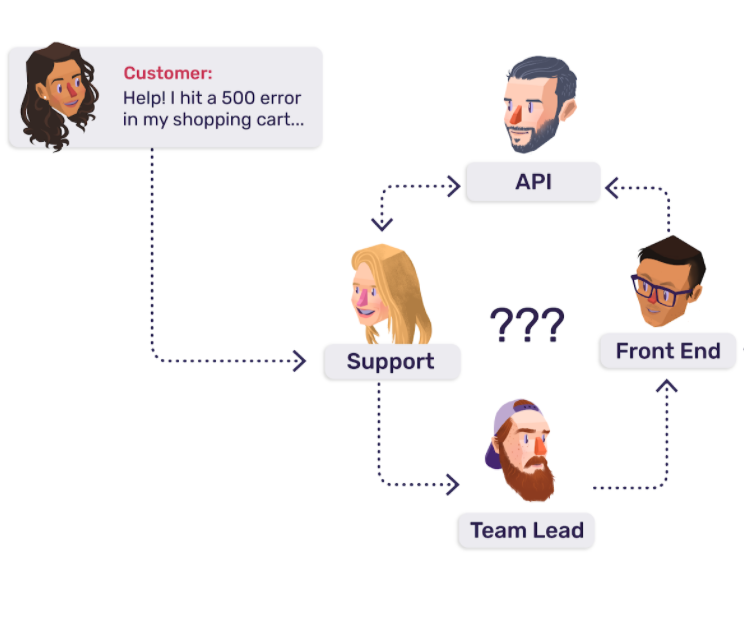 4
What is the feature?
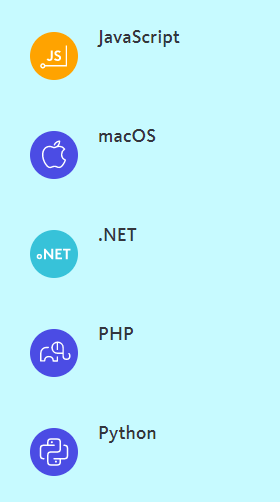 Red
Is the color of blood, and because of this it has historically been associated with sacrifice, danger and courage.
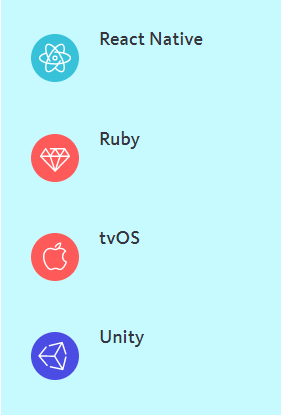 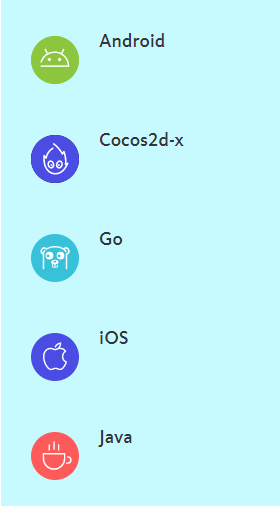 5
How to use?
6
Installation (Laravel)
1. Add bugsnag/bugsnag-laravel to your composer.json
$ composer require "bugsnag/bugsnag-laravel:^2.0"
2. Register bugsnag service provider before your AppServiceProvider::class in config/app.php
'providers' => [
    // ...   Bugsnag\BugsnagLaravel\BugsnagServiceProvider::class,
    // ...
],
3. Configure your Bugsnag API Key in your .env file
BUGSNAG_API_KEY=your-api-key-here
7
Installation(Laravel)
4. set up a bugsnag logging channel and add it to your logging stack in config/logging.php
'channels' => [
        'stack' => [
            'driver' => 'stack',
            'channels' => ['single', 'bugsnag'],
        ],
        'bugsnag' => [
            'driver' => 'bugsnag',
        ],
    ],
5. Reporting handled exceptions can be accomplished as follows
try {
    // Some potentially crashy code
} catch (Exception $ex) {
    Bugsnag::notifyException($ex);
}
8
Installation (Mobile)
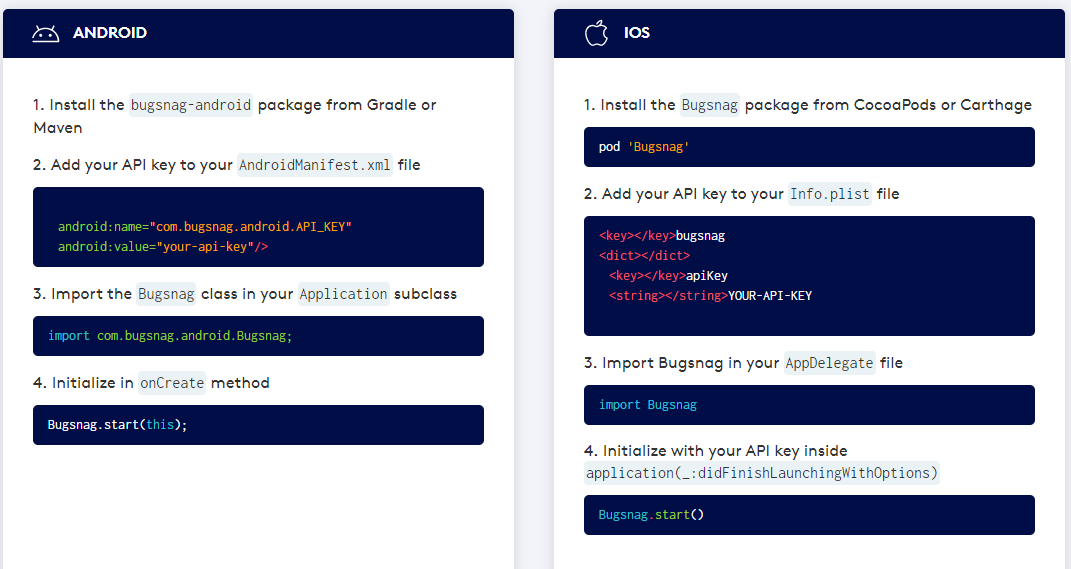 9
Installation (Browser)
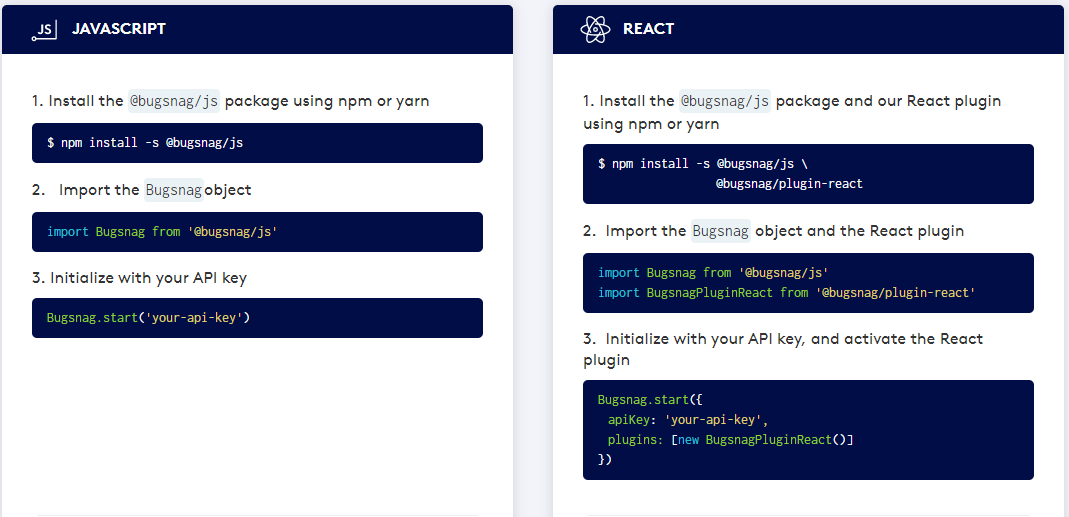 10
Installation (Server)
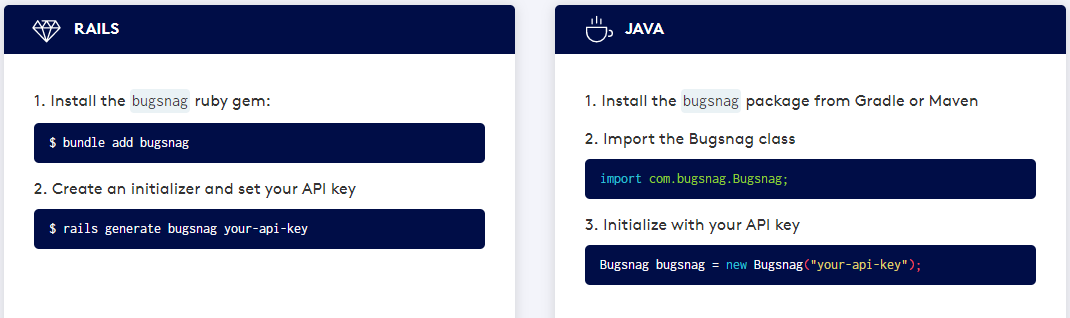 11
Example
use Bugsnag\BugsnagLaravel\Facades\Bugsnag;
use RuntimeException;

Bugsnag::notifyException(new RuntimeException("Test error"));
12
Example
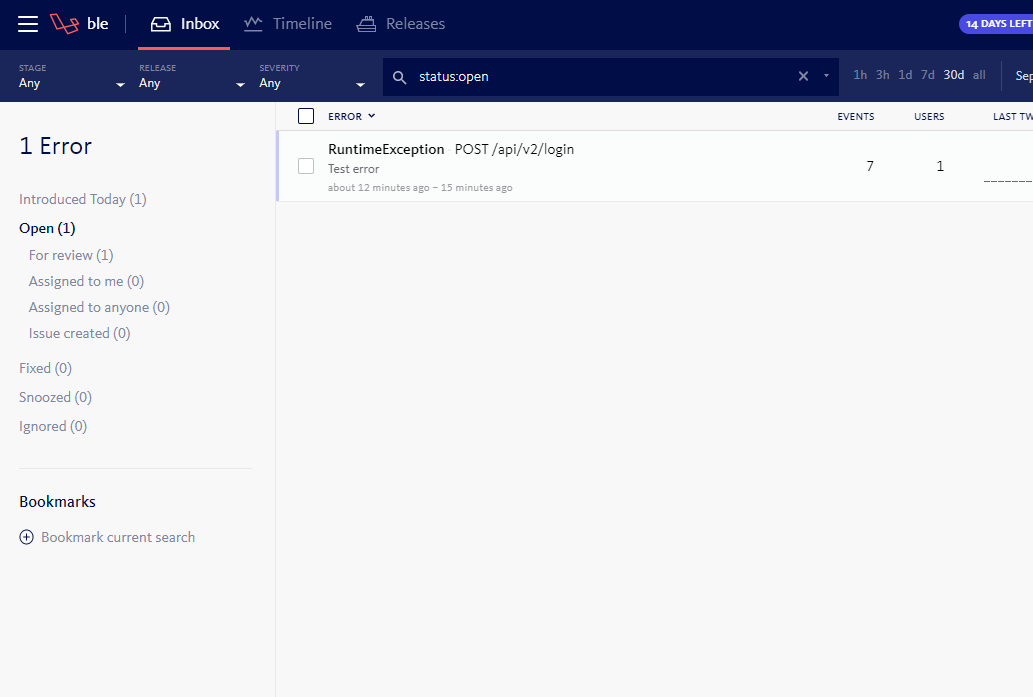 13
Example
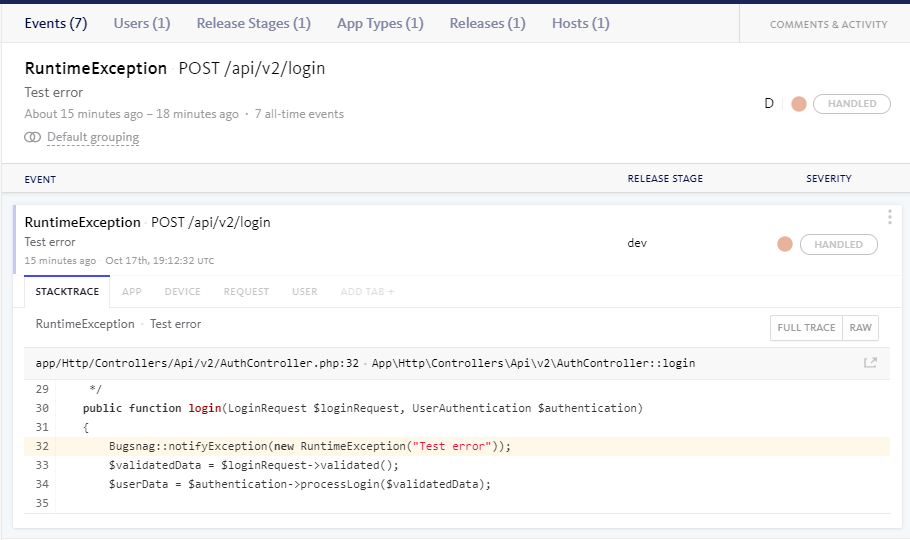 14
Example
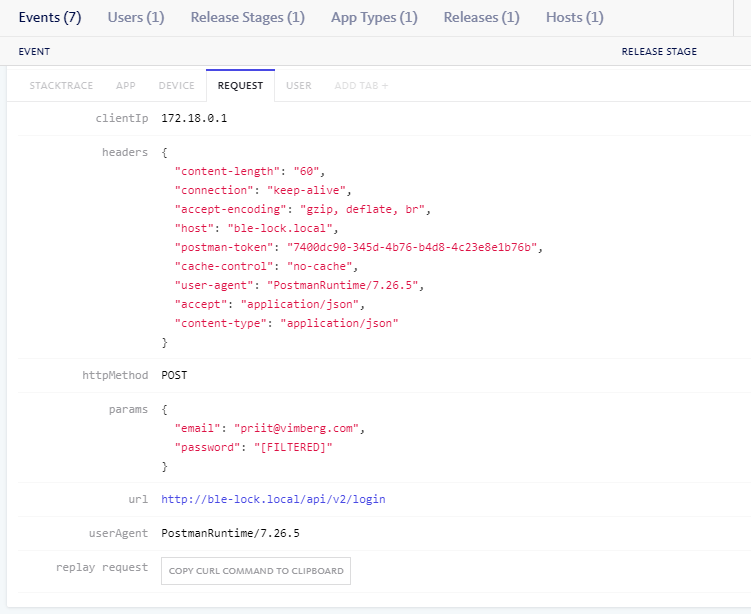 15
Thanks!
16